CAREER CONNECTIONS College/Career Comparisons
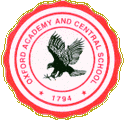 KEY QUESTIONS FOR TODAY
What careers & colleges match your interest profile?

How do I compare careers & colleges?

What colleges and/or careers should consider I applying to or pursuing?
CAREER CONNECTIONSIntroductionThe “Mystery Job”
Do you want the Mystery Job?

Why or why not?

What questions would you ask before applying or choosing this job?

List them…
CAREER CONNECTIONS
Three elements of career satisfaction:
Interests
Values
Skills/ability

What category will the answers to your questions fall in (I, V, S)?

Interests(I)		Values(V)		Skills/ability(S)
CAREER CONNECTIONS
What is your definition for Interests, Values, Skills?
Interests – things you like or find interesting (hand on jobs, investigation, math, science, music, art, helping others, teaching, running a business, working with computers)
Values – things that are important to you about a career or a specific job (challenge, creativity, income, prestige, variety, group/individual work, physical activity, security, independence, travel, time off, benefits)
Skills/ability – things you are good at, have experience doing, or have a natural talent for doing (many times skills can be learned)
CAREER CONNECTIONSIntroductionThe “Mystery Job”
Back to the Mystery Job…

Now to answer your questions…

Can you guess what it is?

Do you like this job?
CAREER CONNECTIONS
Create an account or log on to www.guidancedirect.com

Follow instructions on the back of the handout: “Student Access to Career Connections” to log on or to create a new account.
CAREER CONNECTIONS
Use www.guidancedirect.com career connections to:
“Search occupations” of interest:
from previous “interest profiler” results or
using “advanced search” to fill out your interests, values, skills etc. to come up with new careers or
using “quick search” if looking for a specific occupation…name must match exactly!
Compare careers with chart on the other handout.
CAREER CONNECTIONSTHINK, WRITE, SHARE
What have you learned about your careers of interest?

Like the “mystery job” what questions might you ask about college before applying and choosing?
Share your thoughts!
CAREER CONNECTIONS
SUMMARY
Interest, values, skills definitions
Career comparisons based on I,V,S

EXTENSION ACTIVITY
Compare colleges with www.guidancedirect.com 

????  QUESTIONS and SURVEY  ????